Keep up the momentum –from interview to acceptance
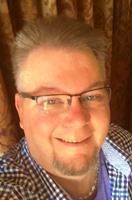 Greg Doersching
Bullseye recruiter training
Cell: 414-520-7522
greg@bullseyementor.com
www.bullseyementor.com
Mastering interview prep
put the basics in writing
Who 
What
Where
Directions
How to dress

Understand the questions candidates are going to ask
If it’s a “what’s in it for me” question – you answer it
If it’s job related – then they can ask it

How to answer the money question
“Tom, I’m sure greg has shared with you my current compensation package.  Right now, I don’t have a specific number in mind, but obviously to make a change I would definitely need to improve on my current situation.”
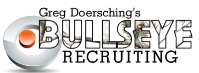 Mastering interview prep
The MAIN cause of blown interviews:
Fact: Most Interviews Are Behavioral Based
Fact: Under Pressure Long Term Memory Shuts Down
Fact: Most Recruiters Don’t Teach How to Overcome This Problem
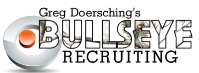 Interview Prep Worksheet
REVIEWING YOUR PROFESSIONAL ACHIEVMENTS – Start with your most recent Employer – focus on the issues that will relate to this position.
Company: _____________________  			Position: _________________________
List your Accomplishments/Achievements	 	List the strategy, implantation, and development
while working at this position here:			processes you used to bring about these results:
 ___________________________________________________________________________________________________________________________________________________________________________________________________________________________________________________________________________________________________________________________________________________________________________________________________________________________________________________________________________________________________________________________________________________________________________________________________________________________________________________________________________________________________________________________________________________________________________________________________________________________________________________________
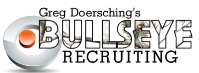 Interview Prep Worksheet
REVIEWING YOUR PROFESSIONAL ACHIEVMENTS – Start with your most recent Employer – focus on the issues that will relate to this position.
Company: _____________________ 			 Position: _________________________
List your Accomplishments/Achievements	 		List the strategy, implantation, and development
while working at this position here:				processes you used to bring about these results:
 _________________________________________________________________________________________________________________________________________________________________________________________________________________________________________________________________________________________________________________________________________________________________________________________________________________________________________________________________________________________________________________________________________________________________________________________________________________________________________________________________________________________________________________________________________________________________________________________________________________________________________________________________________________________________________________________________________________________________________________________________________________________________________________________________________________________________________________________________________________________________________
Where did you:
Make the company money?
Save the company money?
Improve a process or procedure?
How Did you do it:
What hurdles did you overcome?
Who’s buy-in did you have to get?
Were you on-time and on-budget?
What were the actual results vs. expected results?
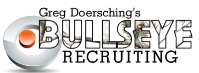 You have to ask the tough questions
YOU NEED THEM TO START TELLING YOU THEY REALLY WANT THE JOB – ANYTHING LESS THAN A COMMITTED ANSWER AND THEY ARE STILL ON A FACT FINDING MISSION AND YOU NEED TO KNOW WHAT THEY ARE STILL LOOKING FOR.
YOU NEED CONFIRMATION THAT THEY HAVE ALREADY STARTED TALKING TO THEIR FAMILY ABOUT THIS OPPORTUNITY – ANYTHING LESS AND YOU HAVE A BIG RED FLAG.
WE HAVE TO PREPARE FOR THE COUNTER OFFER AND THIS IS A GREAT TIME TO GET CANDIDATES TO COME CLEAN ABOUT WHAT THEY THINK IS LIKELY TO HAPPEN.  ALSO, THIS IS AN IMPORTANT TIME TO GAUGE A CANDIDATES DESIRE TO LEAVE.
This is getting serious if something about this opportunity isn’t sitting right now is the time to pull out – should I schedule the interview?
There is a chance that at a later step in this process they may want to sit down with your spouse – have you prepared them for it?
If this position were to come together for you do you think your current employer would do anything to keep you?
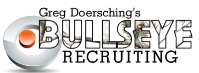 Prep your clients too!
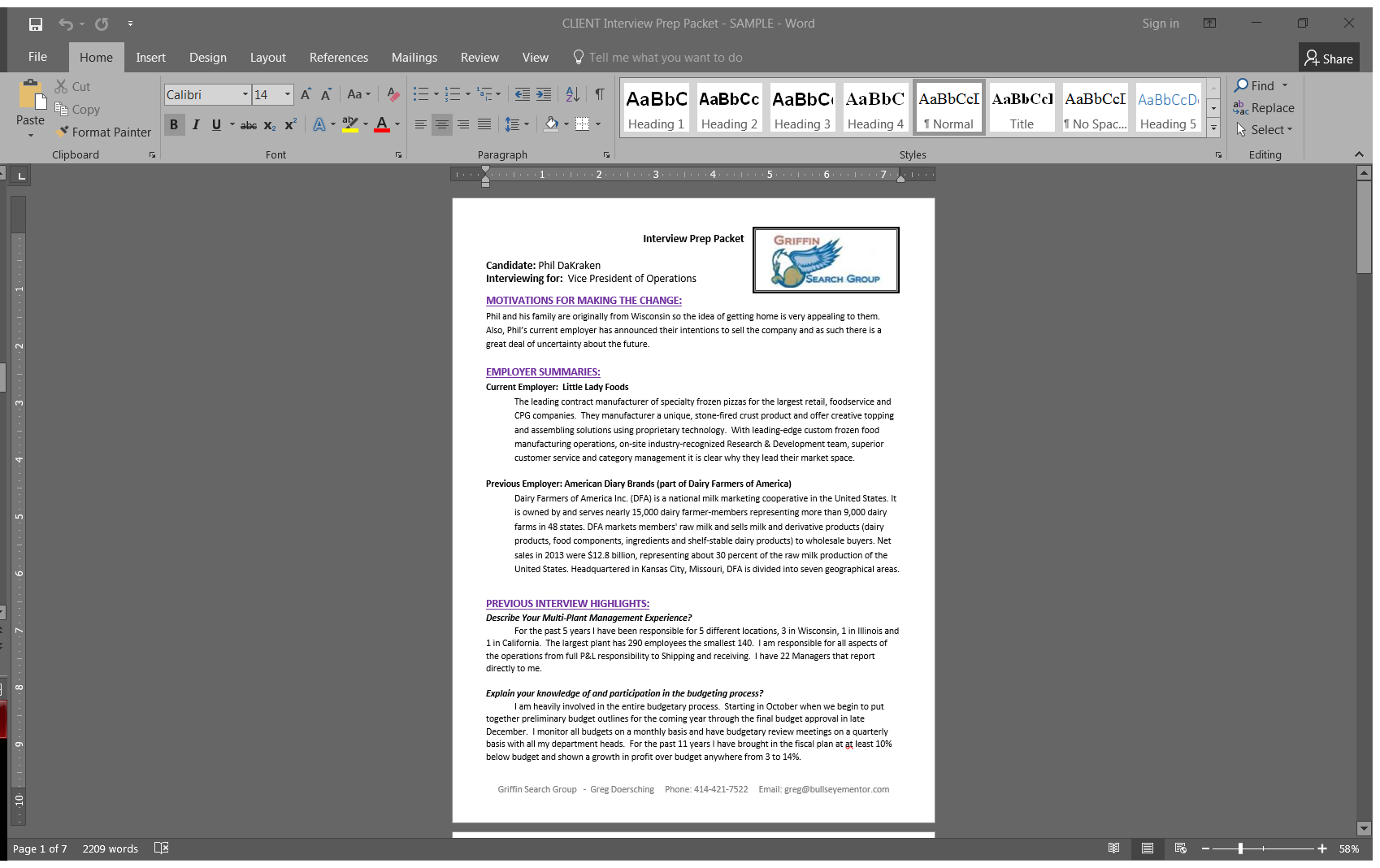 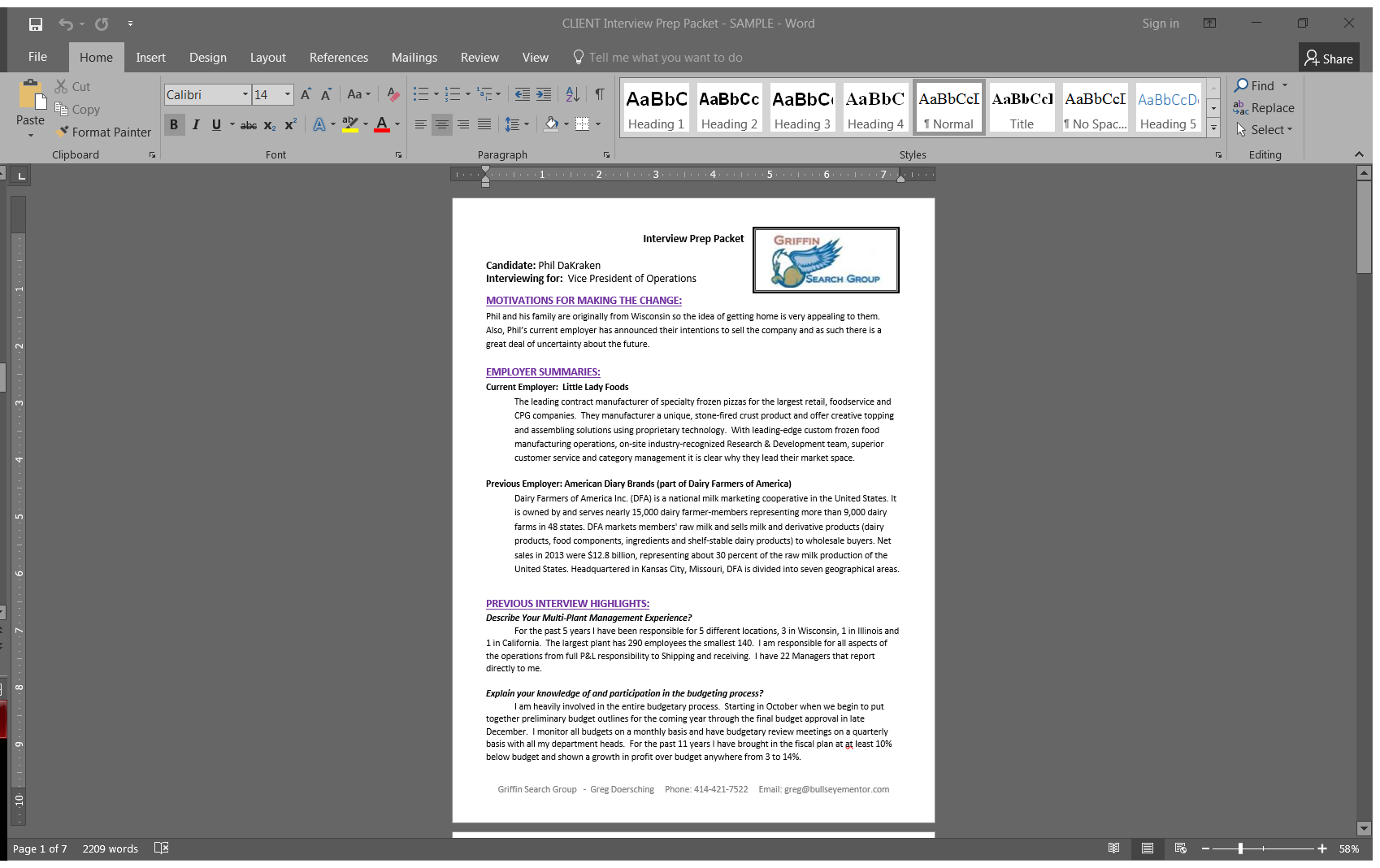 Prep your clients too!
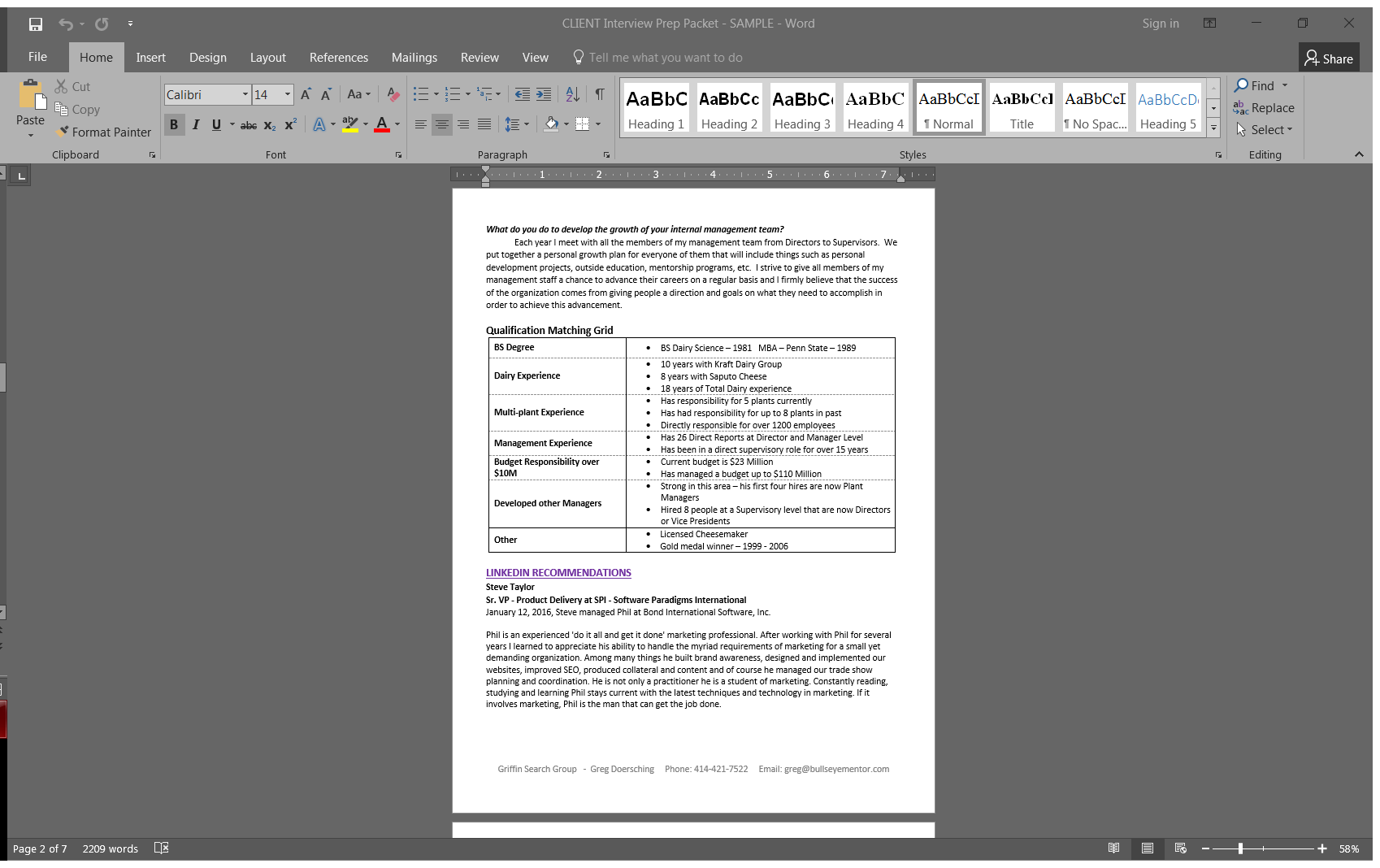 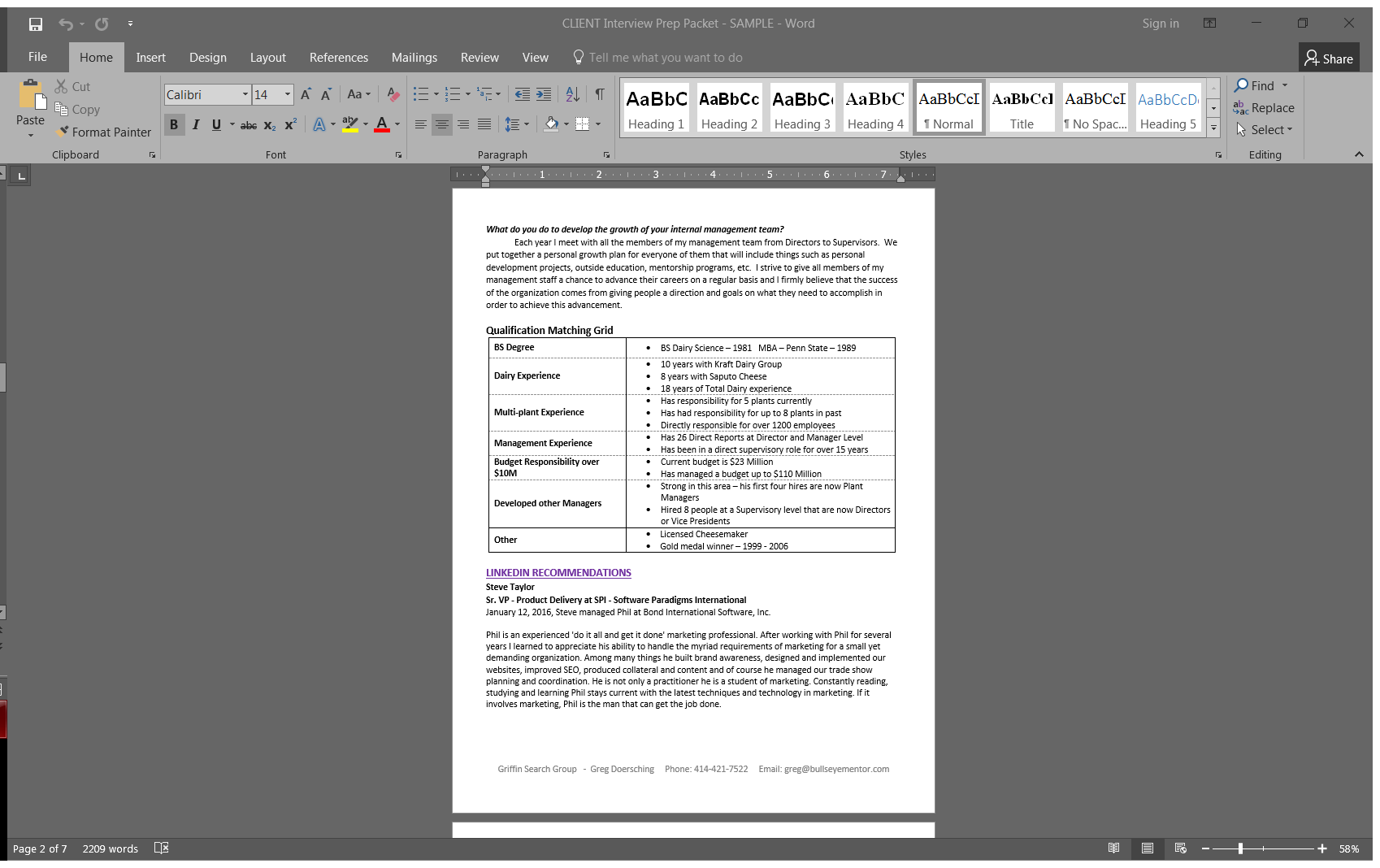 Prep your clients too!
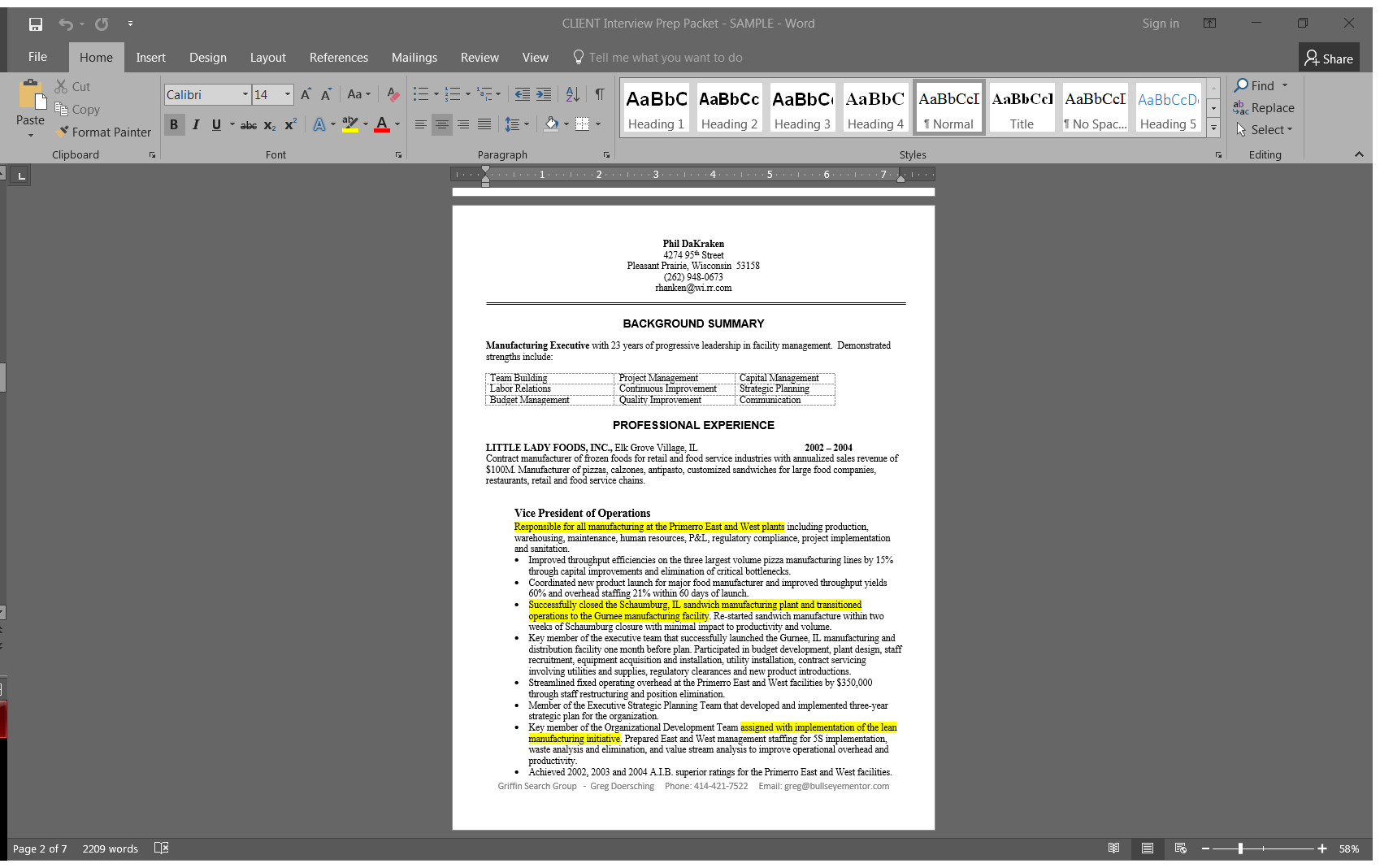 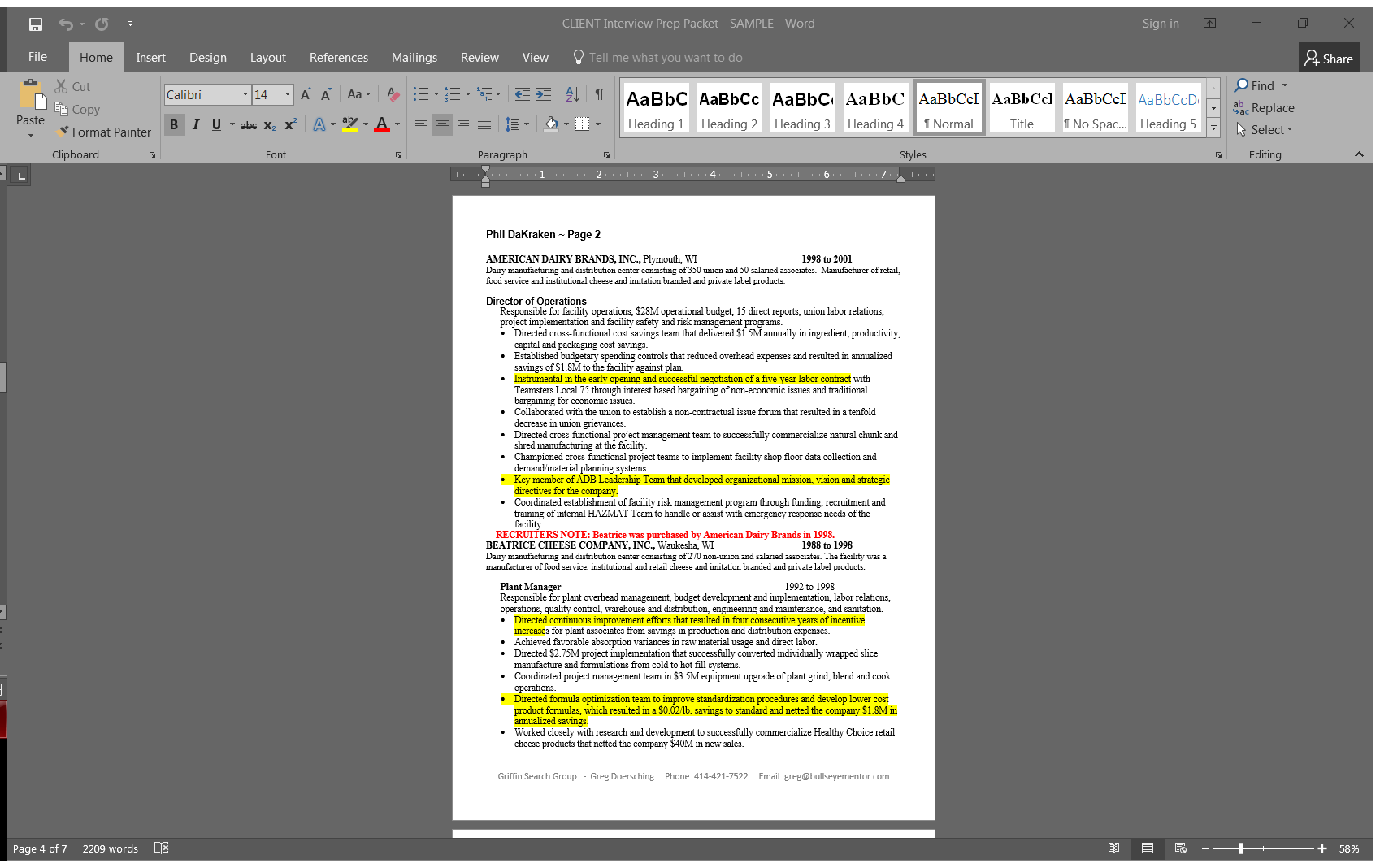 Prep your clients too!
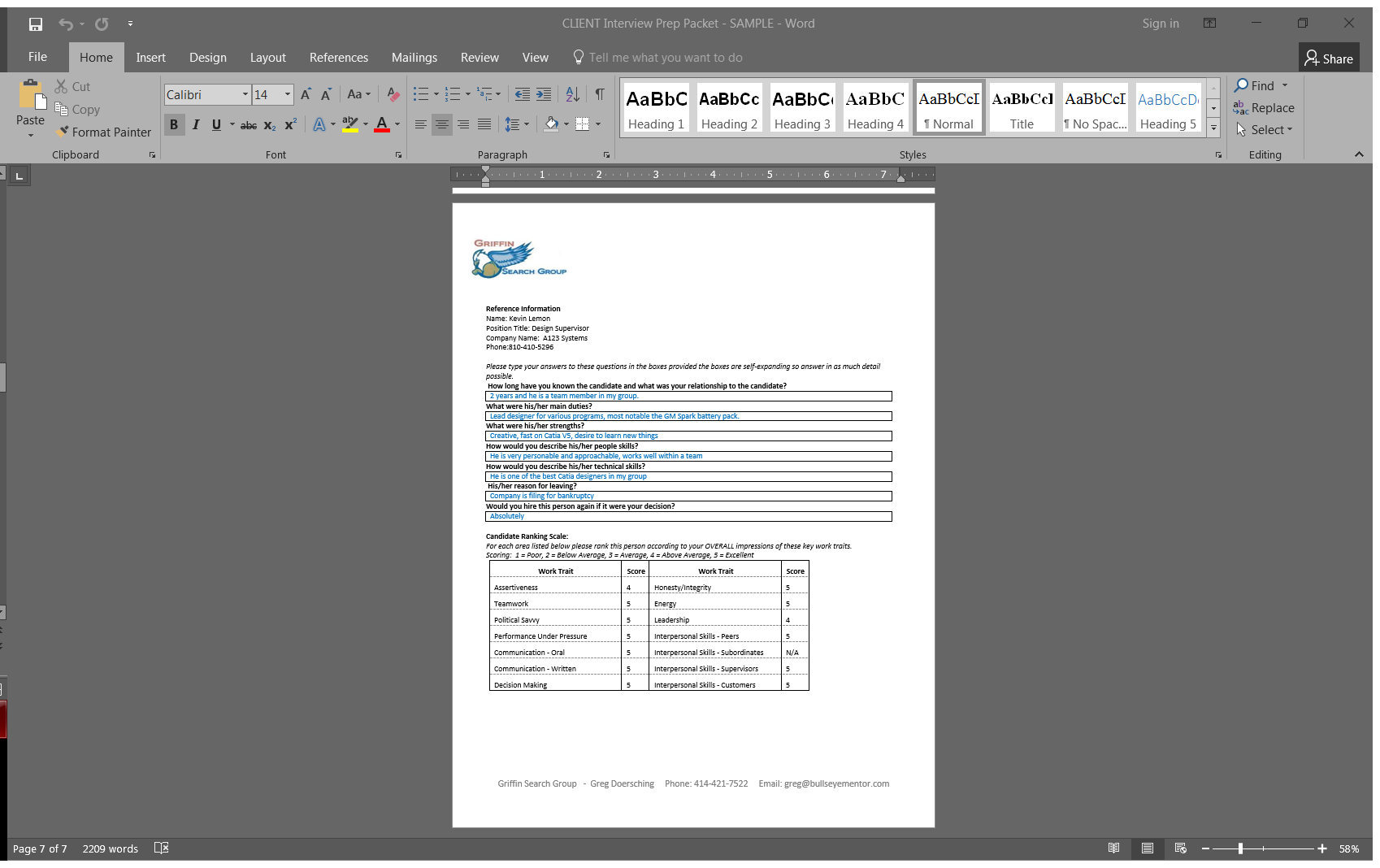 Do your debriefs in writing
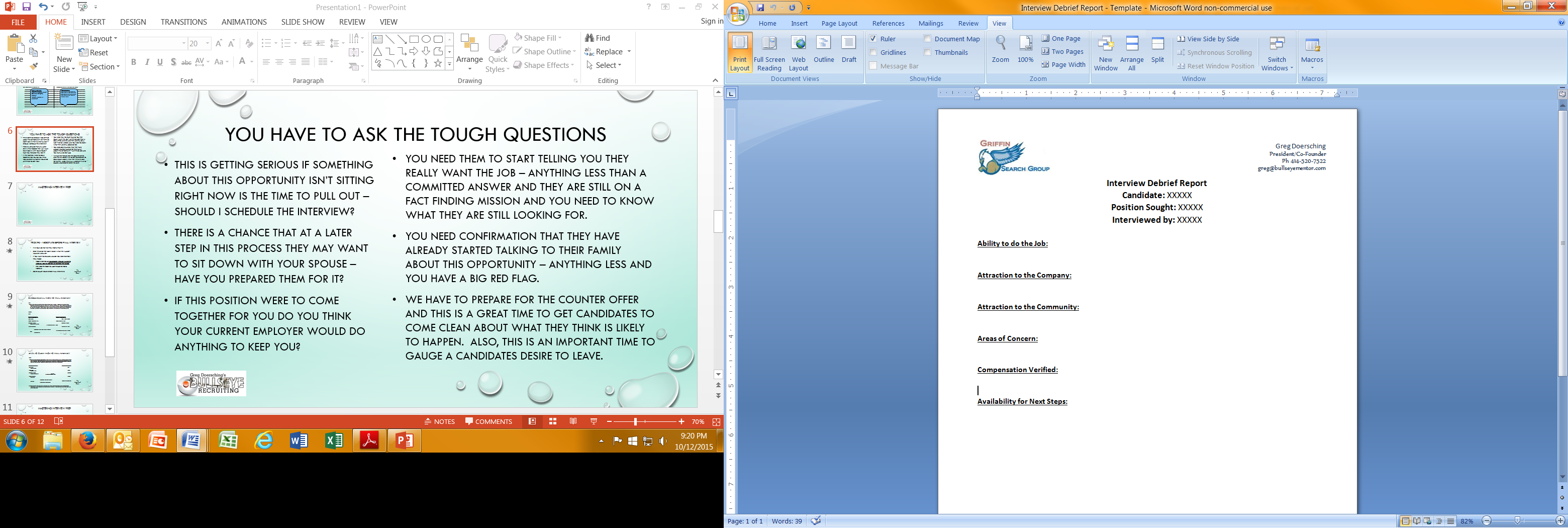 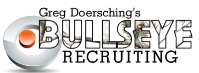 Getting ready for the final interview
A1)  YOU HAVE TO GIVE PEOPLE THE CHANCE TO WALK AWAY CLEANLY AT THIS POINT.  BY NOW THEY HAVE HAD PLENTY OF TIME TO ACCESS HOW THIS JOB FITS WITH THEIR PERSONAL AND PROFESSIONAL GOALS.  IF THEY ARE NOT SOLD ON THE POSITION YOU NEED TO ATTEMPT TO PULL THEM.  IF THEY GIVE YOU NO FIGHT AT ALL ABOUT BEING YANKED OUT – THEY WEREN’T SERIOUS TO BEGIN WITH.
A2)  IF YOU CAN GET THEM THE ANSWER – GO GET IT.  IF IT’S SOMETHING THE COMPANY NEEDS TO ANSWER MAKE SURE YOU GIVE THEM A HEADS UP SO THEY CAN.
A3)  WE NEED THE FULL COMPENSATION PROFILE … USE THE “COMPENSATION COMPARISON WORKSHEET”
Q1) ____, well this is it, the final hurdle.  Before, I schedule this interview, I have to ask – do you really want this job?  If you don’t -now is the time to say so – because walking away after this puts a lot of egg on our face.
Q2)  ____, is there anything at all that you or your family still have questions about that you would need answers to before you could accept this position.
Q3) ____, it’s time for us to have a VERY SERIOUS talk about money so let’s talk about money one last time….
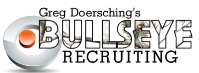 Candidate email prior to Final Interview
Tom, 
 I want to just confirm everything we talked about earlier today.  I am going to schedule your personal interview with Schrieber Foods for 10 am on Friday the 27th.  Also I wanted to make sure I had a very clear understanding as to all of the things we discussed concerning compensation so I am outlining what I heard below.  Please review this and email me back that my information is correct.  As soon as I get that email back from you I will schedule the interview with Kim.
 Thanks,
 Greg
 Current Compensation			Expected Compensation
Base: 72, 000				Base:  81,000 – 83,000
Bonus: 15%(Due April ’06)			Bonus: 20% as per plan
Vacation: 3 weeks				Vacation: 2 weeks remainder of this year 						                   & 3 weeks as of Jan 1. 2005.
Benefits: Standard				Benefits: As per plan
						Relocation:  Only issue is that he owns a 							30’ sailboat and there will be some cost 							in moving this.
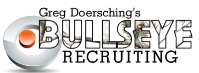 Email to client prior to final interview
Polly,
 I wanted to let you know the Gary Thomas is all set for his interview on the 27th but I wanted to take a minute here to go over something with you one last time before we spend the money and time necessary to bring him in.  Gary and I have had numerous conversations regarding his salary expectations and I wanted to make sure you had clear information regarding this, so here are his expectations:
		 Current Compensation			Expected Compensation
		Base: 72, 000				Base:  83,000 or more.
		Bonus: 15%					Bonus: 20% as per plan
		Vacation: 3 weeks				Vacation: 2 weeks remainder of this year 							& 3 weeks as of Jan 1. 2005.
		Benefits: Standard				Benefits: As per plan
							Relocation:  Only issue is that he 								owns a 30’ sailboat and there will 							be some cost in moving this.
 
As long as you are confident that we can work within these parameters and/or come to an acceptable compromise I see no reason to not proceed with the interview.  If you have any serious issues please call me to discuss them.
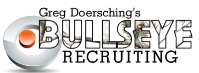 Guide to resignation and acceptance
5 TELL ALL QUESTIONS?
 Here’s the bottom line.  Ask yourself these five questions. 
Would this move improve me financially?
Would this move improve my quality of life both at work and outside of work?
Would I gain new responsibilities by accepting this position?
Would this be a step forward in my career? (It’s not always a step up in title – but would I be more valuable later having taken this position)
Would it keep or get me back to “home”?
 If you are answering – Yes – to 4-5 of these questions – you should be accepting this position and enjoying that decision.
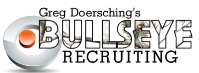 The 5 act play
Shocked and Amazed – “I can’t believe this is happening I didn’t see it coming.”
Saddened – “I hate to see you go you’ve been such a good friend to the company.”
Questioning your thought process – “Have you really thought this through, what about....?”
The hidden promotion or project – “Boy the timing of this couldn’t be worse, I hadn’t told you about it yet but I’ve been thinking of moving you into...”
Stalling Tactic – “Well let’s not do anything permanent until I have a chance to talk to some people.”
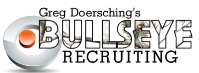